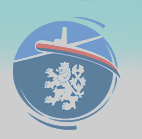 Pokračující letová způsobilost z pohledu Part M-L od 24.3.2020
Jeneč 2023
1
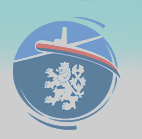 OBSAH PRESENTACE
Kategorie způsobilosti
Typové osvědčení
Postupy pro osvědčování a zachování letové způsobilosti
Změny typového osvědčení/typového návrhu
Osvědčení letové způsobilosti
Systém řízení způsobilosti
Poškození letadla
Neschválená oprava, výměna, zástavba
Zhodnocení období po 24.3.2020
Systém údržby z technického hlediska
Způsobilost letadel – nálezy ACAM
Jeneč 2023
2
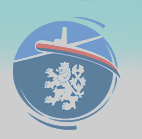 Kategorie způsobilosti  Standardní Osvědčení letové způsobilosti
Letoun s TC pod správou EASA
     „Transferované    			letadlo“	(EU)216/2008	
	(EU)2018/1139

Letoun s TC pod správou Národního úřadu 
     „Annexované letadlo“
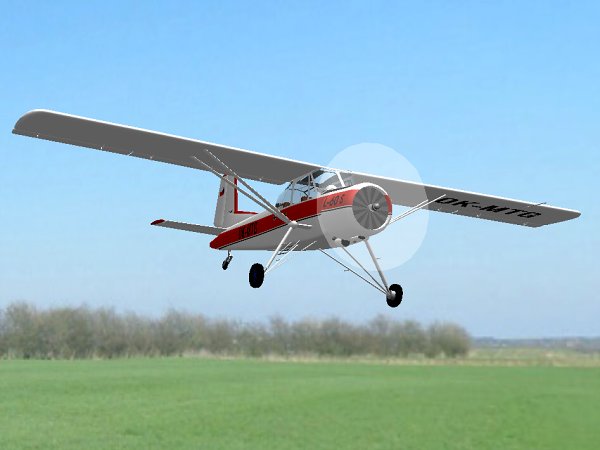 Jeneč 2023
3
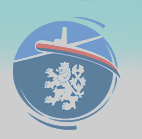 Kategorie způsobilosti  Kategorie EXPERIMENTAL
Prototypy pro vývoj a průkaz plnění požadavků
Striktní omezení provozu


Individuálně stavěná letadla
Problematické přepsání do rejstříku cizího státu
Nekomerční provoz
Omezené přelety přes hranice
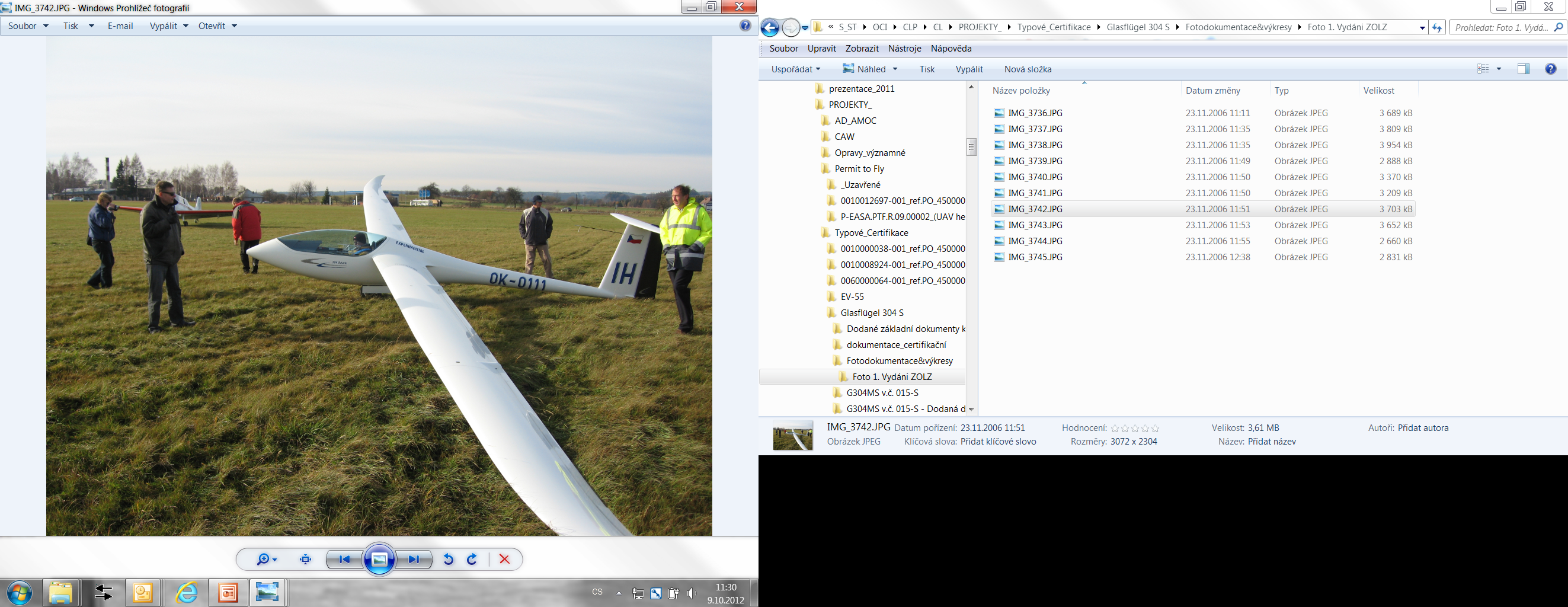 Jeneč 2023
4
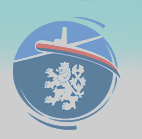 Kategorie způsobilosti  Kategorie RESTRICTED
Letadlo nesplňuje některé certifikační specifikace – omezeno na určité druhy provozu
	EASA RESTRICTED


	ÚCL RESTRICTED
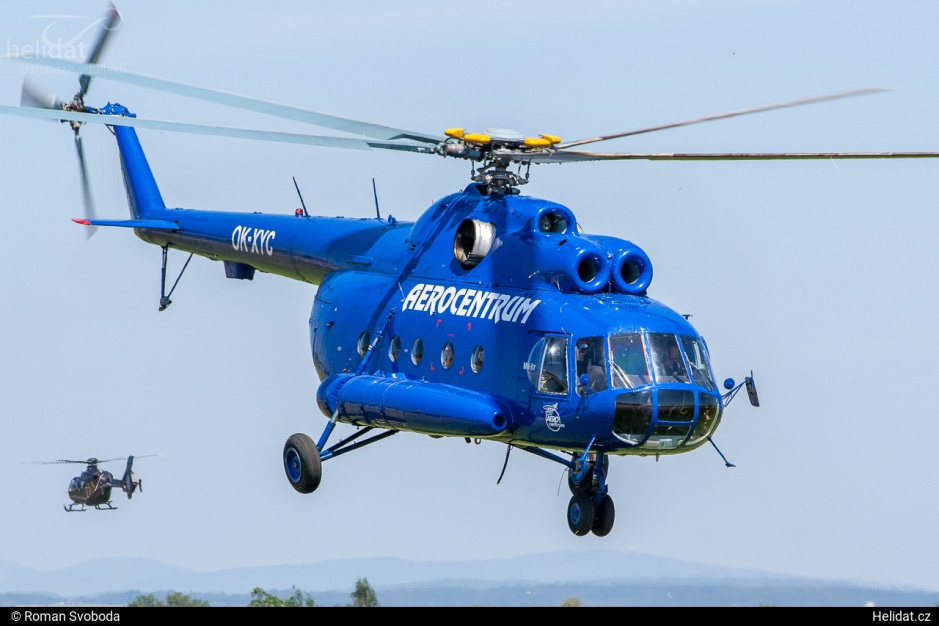 Jeneč 2023
5
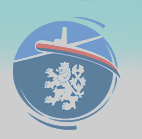 Kategorie způsobilosti  Kategorie LIMITED
Letadlo nikdy nebylo certifikováno, převzato u vojenského provozu 
nekomerční provoz
	

	ÚCL LIMITED
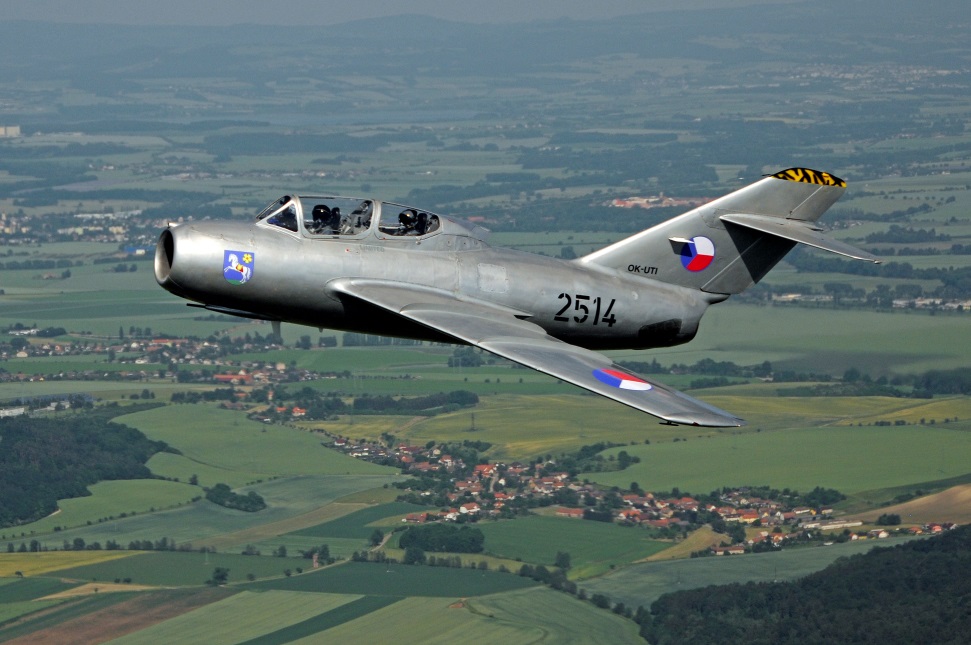 Jeneč 2023
6
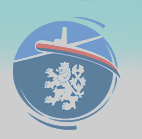 Typové osvědčení Co musí splňovat Typové osvědčení?
Oprávnění držitele TC 
	
Návrhová hlediska příslušných požadavků letové způsobilosti
 
Průkaz vyhovění příslušným požadavkům letové způsobilosti – „Typový návrh musí vyhovět Stavebním předpisům“ 	
	 
Povinnosti držitele Typového osvědčení 

Příloha k TC (TCDS)
Buhl Airster CA-3
FAA 1927
Jeneč 2023
7
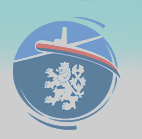 Postupy pro osvědčování a zachování letové způsobilosti
Co musí být dále zajištěno, aby mělo smysl Typové osvědčení vůbec vydávat?
Výroba ve shodě s Typovým návrhem
Osvědčení letové způsobilosti pro každé letadlo
Počáteční letová způsobilost (IAW) - změny Typového návrhu a Doplňková typová osvědčení
Pokračující letová způsobilost (CAW)- řízené prostředí pro údržbu a opravy, prodlužování letové způsobilosti, Příkazy k zachování letové způsobilosti
Jeneč 2023
8
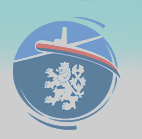 Postupy pro osvědčování a zachování letové způsobilostiZměny Typového návrhu
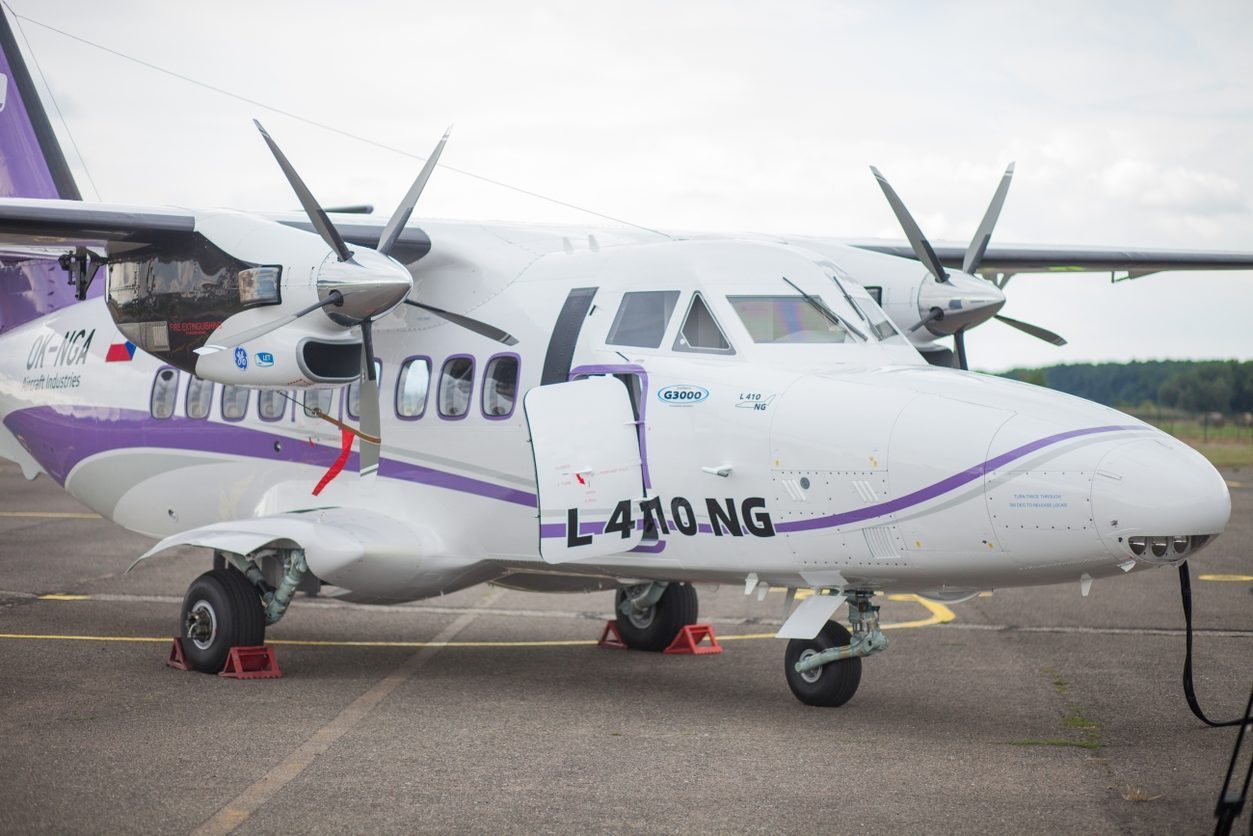 „Major Change“ prováděné držitelem TC
Schvalované úřadem
„Minor Change“
Schvalované úřadem
Schvalované Oprávněným subjektem
Doplňkové Typové osvědčení
Schvalované úřadem
Jeneč 2023
9
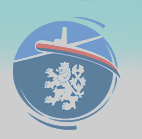 Změny typového návrhuSTC ze třetích zemí
FAA STC nejsou v zemích EASA automaticky uznávána
Schválená některým členským státem před vznikem EASA jsou automaticky uznávaná v Evropě (grandfather rights)
STC musí být validována EASA, držitel FAA STC musí požádat o validaci a zaplatit jí (finanční a časová náročnost)
U FAA STC klasifikovaných jako basic může vlastník letadla požádat EASA o validaci na konkrétní výrobní číslo letadla. Postup žádosti zde: https://www.easa.europa.eu/document-library/application-forms/focert00134
Jeneč 2023
10
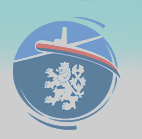 Změny typového návrhuMinor Change
DOA  si může schvalovat Minor change sama
Jinak žádost na EASA, žadatel může být kdokoliv
Technicky není rozdíl mezi zpracováním a průkazem Minor a Major Change
Jeneč 2023
11
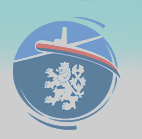 Změny typového návrhu Standard Change
EASA vydané CS-STAN – přes 60 položek
Je vedeno snahou snadno vyměnit jednu “krabičku“ za „krabičku“ jiného typu
FORM 123 a předepsaná předávaná dokumentace vlastníkovi
Často nacházíme změnu (zástavba radia…) jako Minor Change s FORM 123, doplněk AFM ale chybí
Jeneč 2023
12
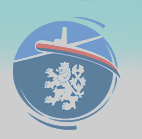 Změny typového návrhu Národní prostředí
N-STAN dle L8/A čl. 3.7., CAA-ST-115-1/16
Modifikace dle L8/A čl. 3.6.
Jeneč 2023
13
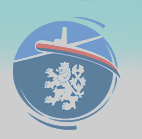 Zhodnocení období po 24.3.2020    Osvědčení letové způsobilosti
Dobově omezená platnost OLZ – určeno:
Přímo OLZ
Další dok. (ARC)
A/C je nezpůsobilé:
Poškození
Neschválená oprava, zástavba, úprava
Nedodržený systém údržby
Neprovedený Příkaz  zachování letové způsobilosti (AD)
Jeneč 2023
14
Systém řízení způsobilostiML.A.901 KLZ
V Part-ML není zavedeno doporučení pro vydání ARC, vydává se vždy rovnou ARC
Každý oprávněný subjekt vydává ARC pro letadla, na která se vztahuje Part-ML, na formuláři EASA Form 15c
Toto ARC může být dvakrát po roce prodlouženo, zůstává-li letadlo v řízeném prostředí CAMO nebo CAO
KLZ provádí a ARC vydává:
Úřad členského státu registrace letadla
CAMO nebo CAO organizace s příslušným oprávněním
AMO s příslušným oprávněním, která provedla roční/ 100 hod. prohlídku
U letadel v nekomerčním provozu (mimo obchod. SPO, ATO, …) nezávislý příslušně oprávněný osvědčující personál, který provedl roční/ 100 hod. prohlídku


Pozn: Je-li nezávislý personál držitelem průkazu podle Part-66, může provádět KLZ a vydávat ARC letadlům zapsaným ve všech členských státech
Jeneč 2023
15
Poškození
Identifikace provozovatelem v provozu nebo při údržbě 
klasifikace poškození - možný dopad na způsobilost
Hlášení stavu nezpůsobilosti – zejména kvůli bezpečnosti návrhu konstrukce
Oprava je /není popsaná v MM
Jestliže není, je to Major Change
Výměna dílů z jiného letadla – nutné řešit přes oprávněný servis
Jeneč 2023
16
Neschválená oprava, výměna, zástavba
data pro opravu – MM/Repair Structure Manual
Bez schválených dat - postup Major Change
Použití vhodných a legitimních dílů – Form 1 
„Potulný letecký mechanik“ - rozdíl GO na letadle a na výrobku 
Major, Minor, Standard Change
Jeneč 2023
17
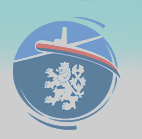 Zhodnocení období po 24.3.2020 Systém údržby z hlediska legislativy
Současné znění (EU)1321/2014 a od 2/2020 zavedený Part M/L  pro letouny do 1200 kg v nekomerčním provozu, resp. 2730 kg MTOW mimo obchodní leteckou dopravu považuje za závazné pouze  lhůty životnosti a údržby, uvedené v:
Příloze k Typovému osvědčení - TCDS
Příkazech k zachování letové způsobilosti - AD
V MM v části nazvané Airworthiness Limitation Sektion - ALS
Omezení životnosti a systém údržby, zavedené jinou formou, nemusí vlastník/provozovatel letadla dodržovat, jestliže nelétá v obchodní letecké dopravě, nicméně Program údržby musí vzít v úvahu veškeré úkony údržby 
Vlastník letadla v nekomerčním provozu si může navrhnout vlastní program údržby (AMP), který ale musí být minimálně v rozsahu, předepsaném Part M-L (v podstatě z letadla nic neupadlo, nic se na něm neviklá a nic z něj neteče)
V případě, že letadlo létá komerčně, musí AMP zpracovat oprávněná organizace CAMO/CAO
Jeneč 2023
18
Zhodnocení období po 24.3.2020
Riziko dopadu změn na způsobilost:
Zavedení vlastních postupů a lhůt údržby vlastníky letadel, kdy bezpečnost by byla zcela vytlačena ekonomickým zájmem
Vzhledem k evropskému byrokratickému trendu převládne princip a prioritu bude mít, když letadlo má správné papíry, tak je způsobilé
Technický stav v důsledku předchozích dvou bodů chřadne a chřadne
Po téměř třech letech to vypadá, že takovýto scénář se nekoná
Úkony údržby, striktně doporučené ÚCL - Úřad pro civilní letectví  - odkaz
Jeneč 2023
19
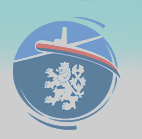 Systém údržby z technického hlediska
pro primární díly konstrukce platí model spolehlivosti
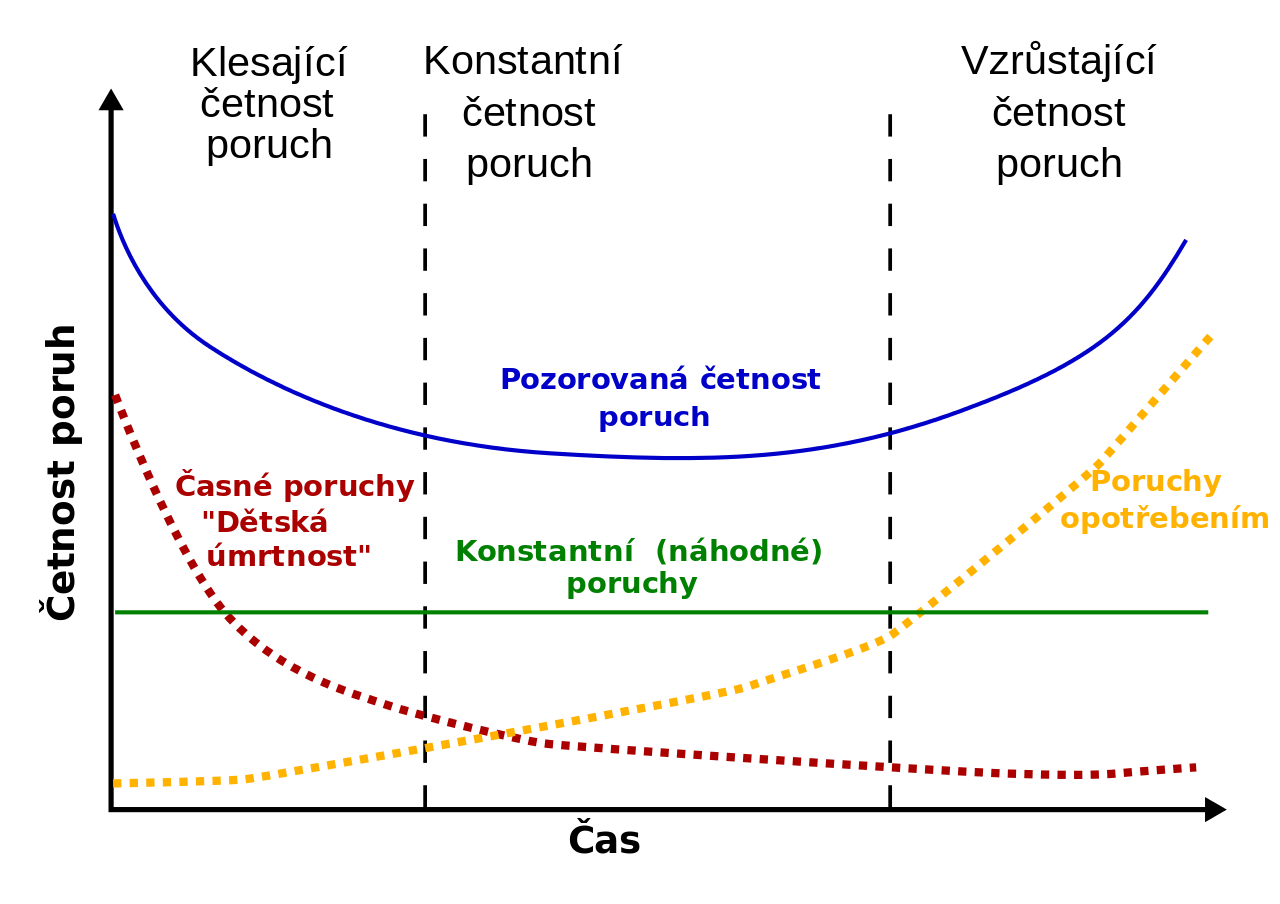 Nicméně takto lze posuzovat jen o něco více než 10 % prvků, u kterých se musí uvážit vznik opotřebení a následné případné poruchy
Jeneč 2023
20
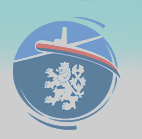 Systém údržby z technického hlediska
Safe Life-Fail Safe-Damage tolerance
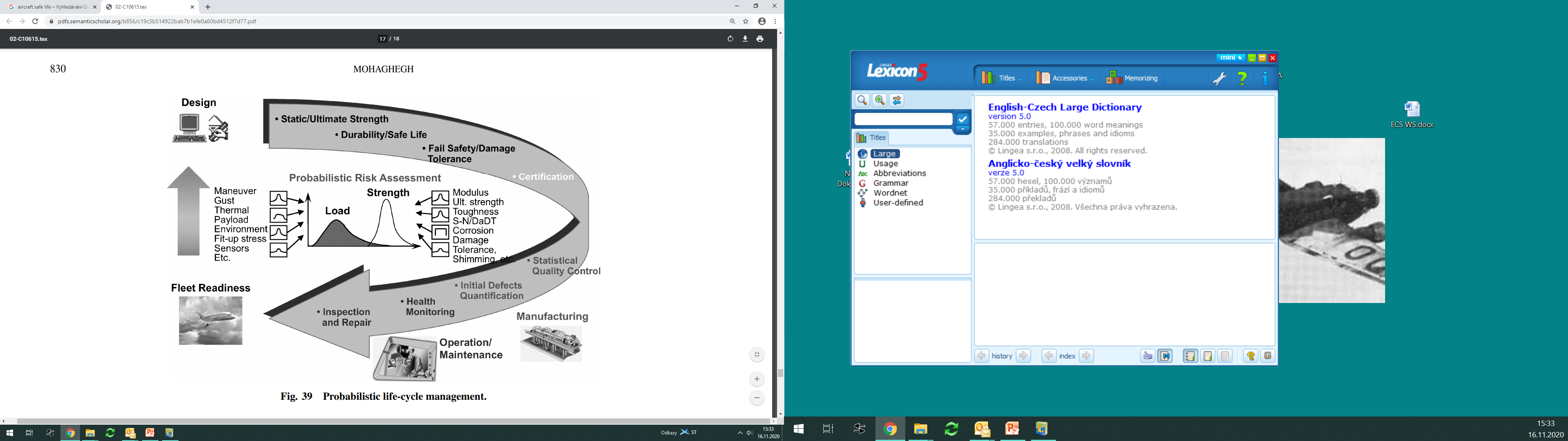 Jeneč 2023
21
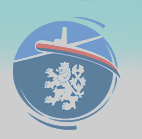 Systém údržby z technického hlediska
Rozbor poruch –analýzy spolehlivosti pro určení programu údržby
Do 70 let velmi konzervativní přístup -  Safe Life          TBO
                                                             - pro určité prvky se používá stále
                                                             - (kování nosníku křídla, kliková hřídel..)
                                                             - většina  letadla GA kategorie N do                                                                                                                          				nedávné doby



Od 70-tých let používán systém Reliability Centered maintenance RCM             	MSG 1, 2, 3, což vedlo např:
DC-8 – původní Fail Safe -  339 položek s TBO, 4 miliony hodin při údržbě během prvních 2Ot FH
DC-10 – použití MSG 1 - pouze 7 položek s TBO
B 747 – MSG 2 -  pouze 66 tisíc hodin při údržbě během prvních 2Ot FH
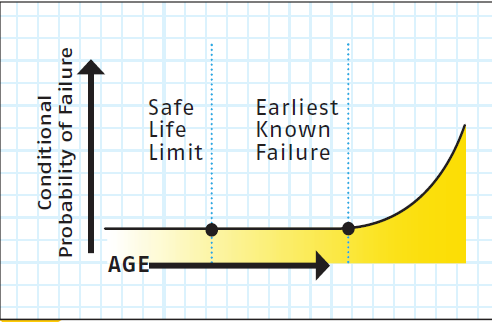 Jeneč 2023
22
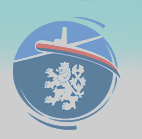 Systém údržby z technického hlediska
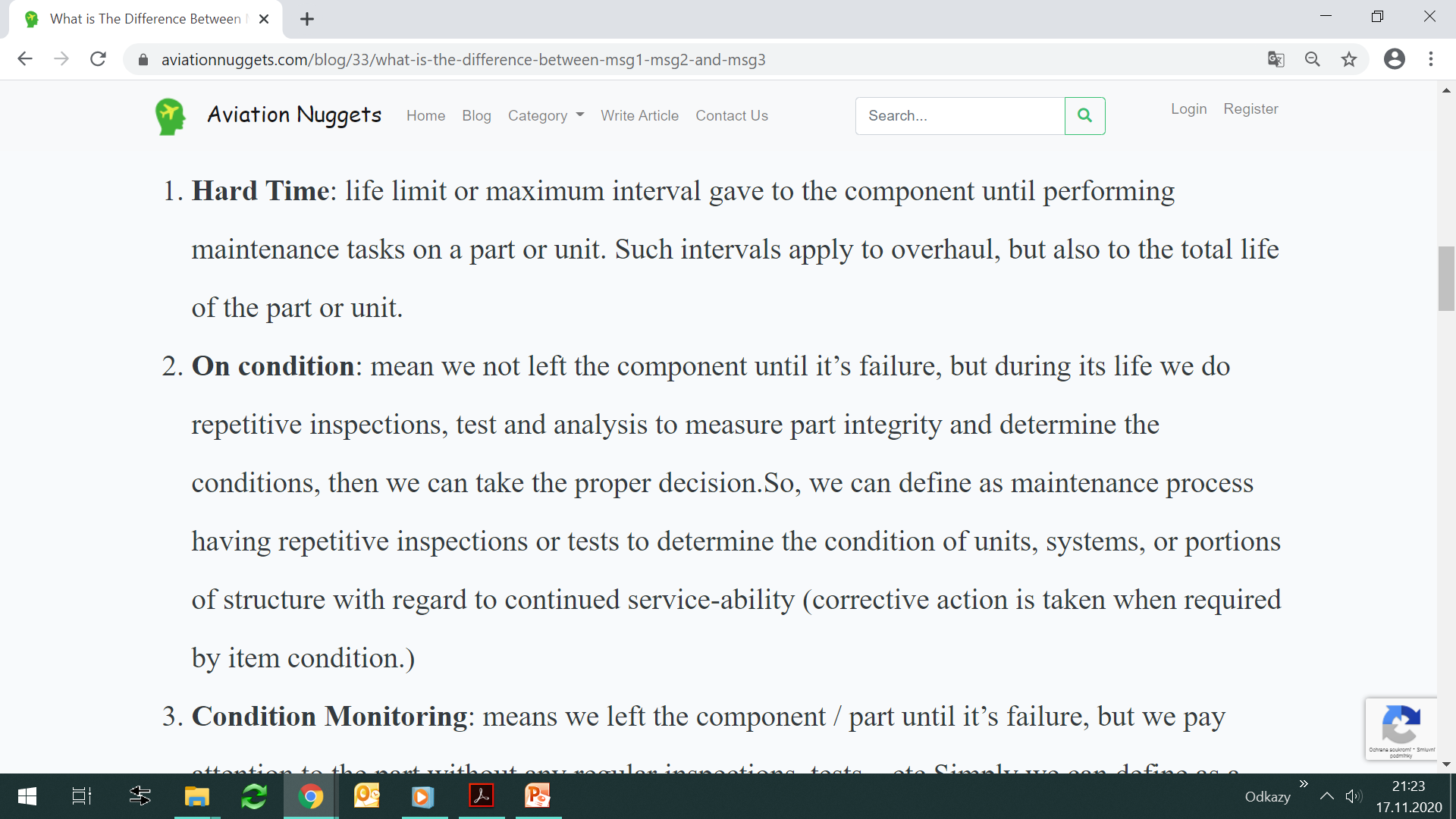 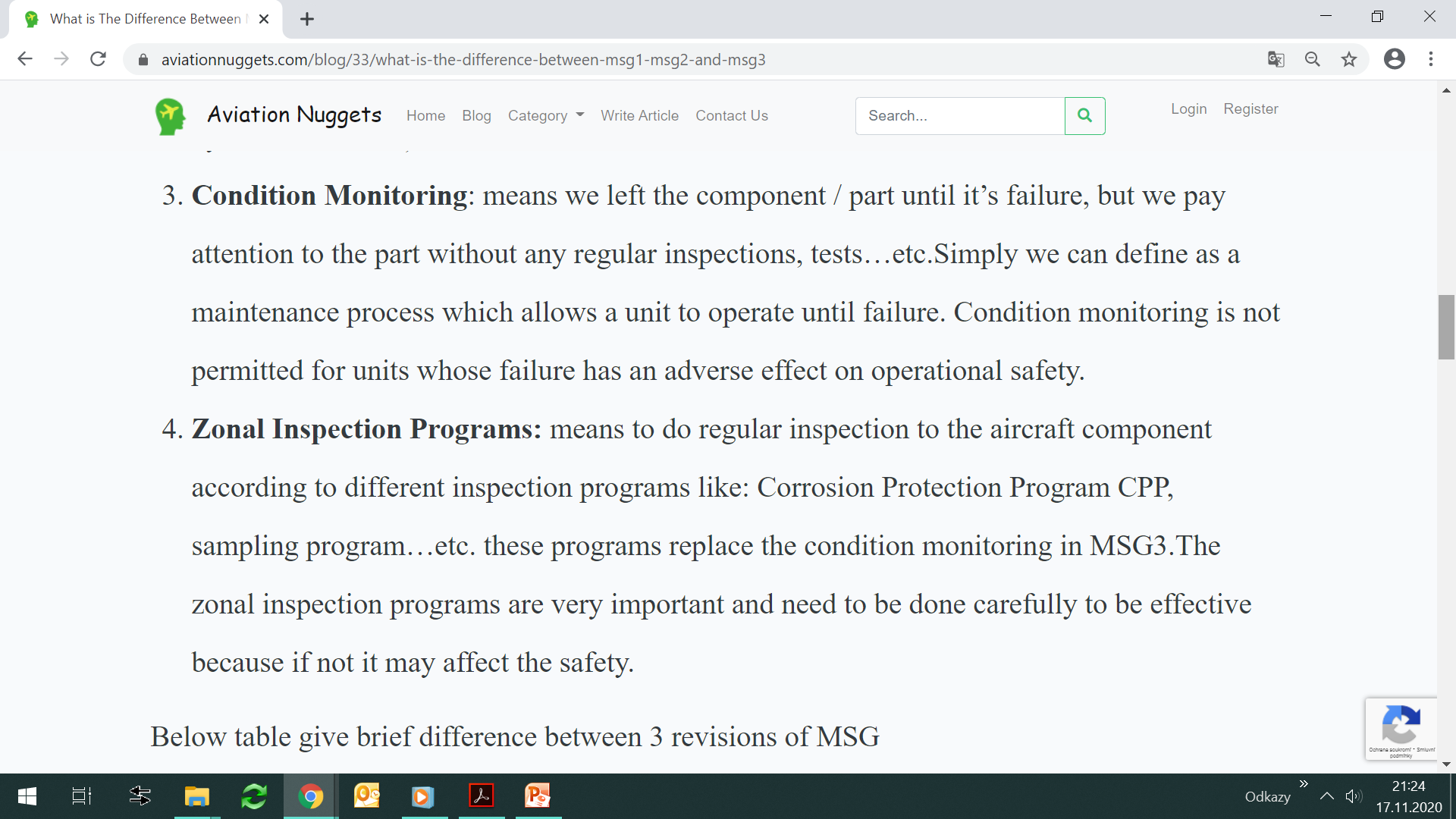 Jeneč 2023
23
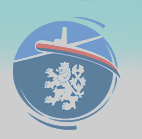 Systém údržby z technického hlediska
Příklad pro dopravní letadla






GA v současné době nedosahuje úrovně roku 1970, použití RCM je drahé a starší konstrukce jsou navrženy podle Safe - life
Z toho plynou velké náklady na údržbu letadel GA podle systému údržby dle MM držitele TC 
Snaha FAA/EASA řešit tuto situaci legislativně s tím, že se zvýší pro tento segment letectví přijatelná míra rizika
Jeneč 2023
24
ACAM
Vzhledem k situaci s Covidem byl plán kontrol silně zredukován
Cíl je cca několik set kontrol za rok
Výběr letadel podle úkonů pro vystavení dokladů, náhodný výběr, výběr podle specifických kriterií
Jeneč 2023
25
Děkuji za pozornost a odváděnou práciing. Vít Zárybnickýředitel Sekce Technické
Dotazy?
Přivítáme jakékoliv dotazy, náměty a připomínky, můžete nám je posílat na adresy, uvedené níže.  Přímý kontakt s veřejností považujeme zejména v oblasti Pokračující letové způsobilosti a systémů údržby za klíčový. Mezi leteckým lidem koluje spousta informací a zdaleka ne všechny popisují skutečný stav. V dnešní době, přehlcené daty, valícími se ze všech stran, je pak snadné vytvořit si vlastní, ale mylnou představu o dané věci. Proto neváhejte se na nás obrátit, bez letadel nebude letectví, ale ani úřad, a to si tady plně uvědomujeme.

https://www.caa.cz/letadlova-technika/zmena-narizeni-komise-eu-c-1321-2014/nejcastejsi-otazky/
Jeneč 2023
26